Ophthalmology OSCE
11 March, 2012
428 C2

Done By: 
Hala Alrugaib
Maha Alyousef
Slide #1
3/11/2012
Q: Identify this instrument?
A: Schoizt  Tonometer
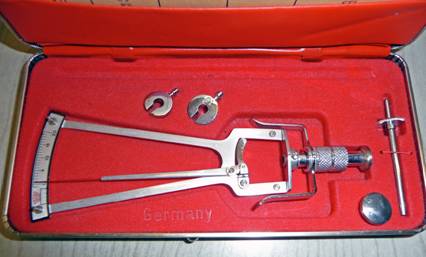 Q: What is this instrument used for?
A: I.O.P (intraocular pressure) measurement; through indentation method.
428 C2
Slide #2
3/11/2012
Q: What is this sign?
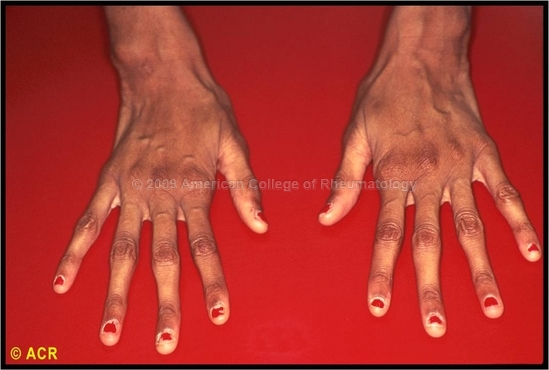 A: arachnodactyly; spider fingers (Marfan Syndrome)
Q: Mention 2 ocular manifestations that will be associated.
A: 
Lens subluxation.
Axial Myopia (large globe)
Early Onset Glaucoma
Retinal Detachment
428 C2
Slide #3
3/11/2012
Q: This is the visual filed of a 30 years old lady. Name the defect?
A: Bitemporal Heminopia.
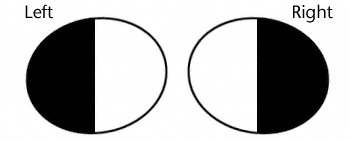 Q: What is the most likely cause?
A: Pituitary Adenoma.
428 C2
Slide #4
3/11/2012
Q: Name the type of visual field defect?
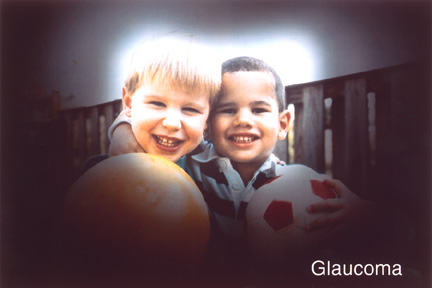 A: Tunnel vision; peripheral visual field loss
Q: What is the most likely cause/Diagnosis?
A: Open Angle Glaucoma (chronic).
428 C2
Slide #5
3/11/2012
Q: What is the Magnification for this instrument?
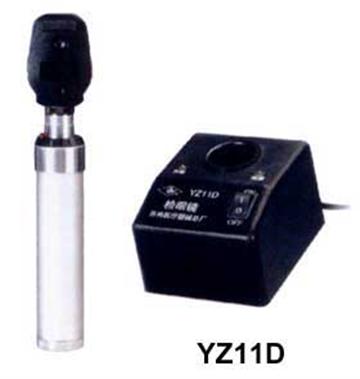 A: 15 times/diopters
Q: Mention 2 characteristic for the image obtained.
A:
Erect
Virtual (not real)
Narrow field of vision
Some said monocular which is true, but they asked for the image itself
428 C2
Slide #6
3/11/2012
Q: What is the sign/diagnosis?
A: Bilateral ptosis, most likely congenital type.
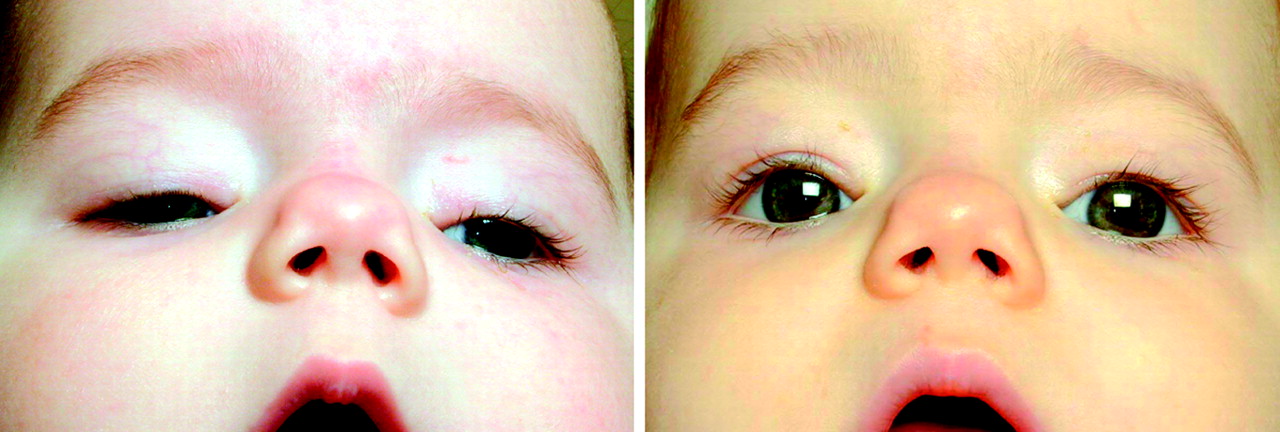 Q: When should you start the treatment?
A: After 1 year but before 2 years to prevent C-spine deformity. These kids tend to lift their chins as a compensatory mechanism. If its unilateral surgery before 2 months to prevent amblyopia
The picture in the exam was very clear.
428 C2
Slide #7
3/11/2012
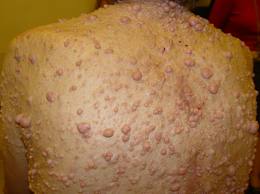 Q: What is the systemic disease?
A: Neurofibromatosis.
Q: What is the name of the lesion in the iris?
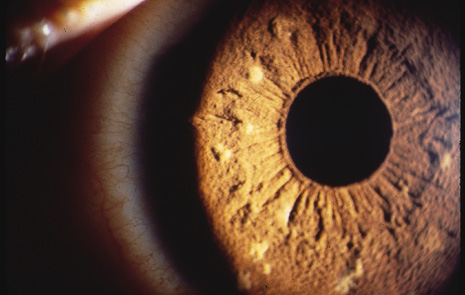 A: Lisch Nodules.

Other manifestations :
Sphenoidal hypoplasia “Pulsatile proptosis”.
Plexiform neurofibromas
Choroid hamartomas
Optic nerve gliomas
Prominent corneal nerves
428 C2
Slide #8
3/11/2012
Q: What is the diagnosis?
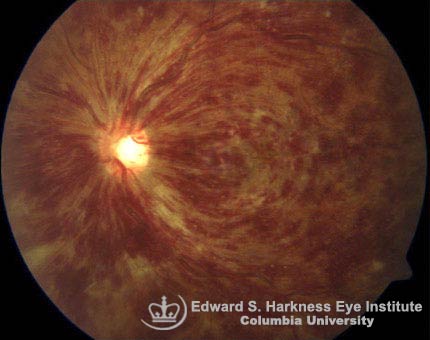 A: Central retinal vein obstruction (CRVO).
Blood and Thunder sign.
Q: How does he/she present?
A: Painless Sudden Visual Loss
428 C2
Slide #9
3/11/2012
Q: What is the sign?
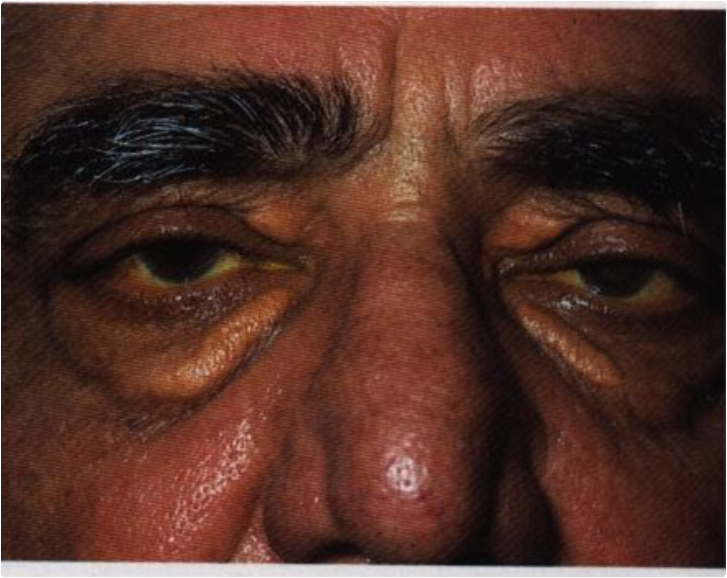 A: Xanthelasma.
Q: What other test would you perform?
A: Lipid profile.
428 C2
Slide #10
3/11/2012
Q: This was a bilateral finding in a young obese woman with 120/80 BP. CT scan imaging was negative. What is the sign/How would you manage her?
A: Papilloedema, Pseudotumor cerebri; benign intracranial hypertension.
A: Management depending on the severity: 
weight reduction.
Diuretics, fluid & saults restrictions 
Shunt
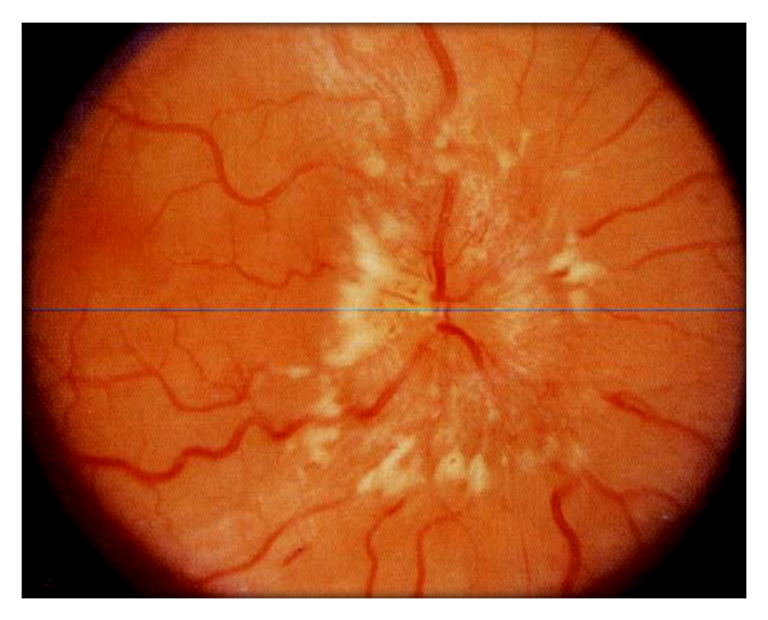 Q: other modality to confirm
A: Spinal Tap (Lumber Puncture).
Some students wrote MRI.
428 C2
Slide #11
3/11/2012
Q: What is the diagnosis?
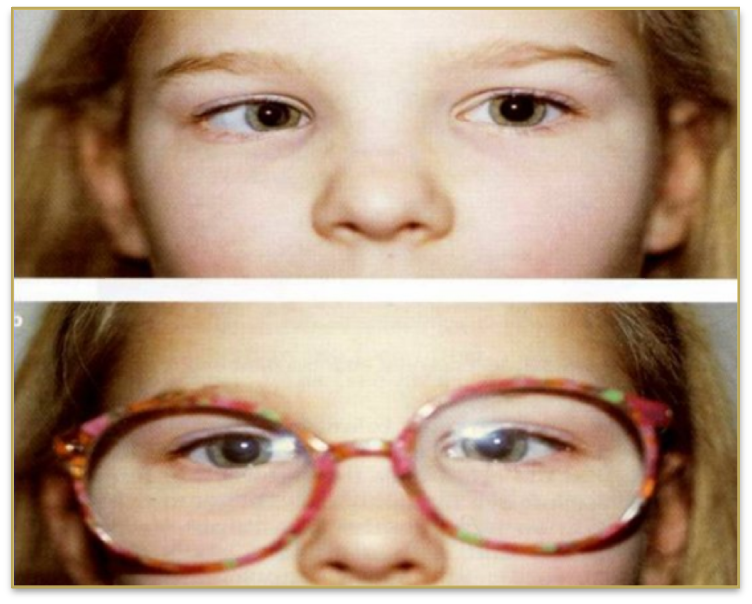 A:  Accommodative esotropia in the right eye.
Q: Which type of refractive error is associated with this condition?
A: Hyperopia.
428 C2
Slide #12
3/11/2012
Q: Hx: DM, 56 year-old. What is the diagnosis/sign?
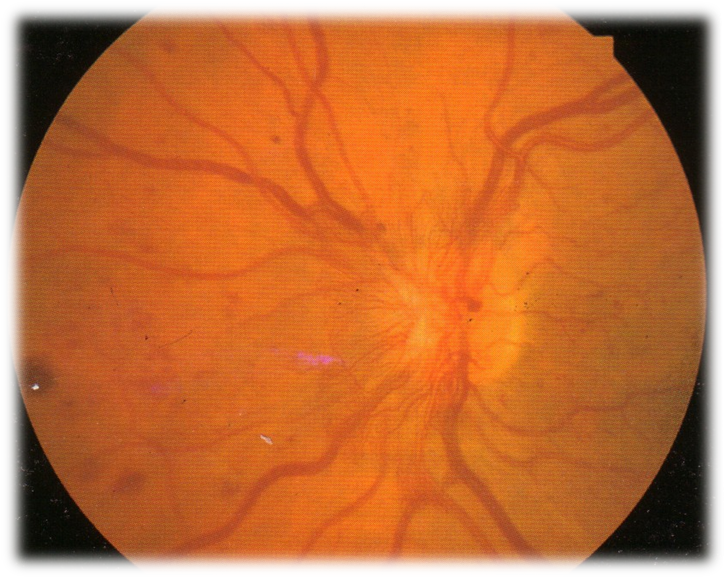 A: Proliferative Diabetic Retinopathy/Optic N. head neovascularization (NVD).
Q: How would you manage this patient?
A: Pan-retinal photocoagulation (PRP) and control blood sugar.
428 C2
Slide #13
3/11/2012
Q: What is this sign?
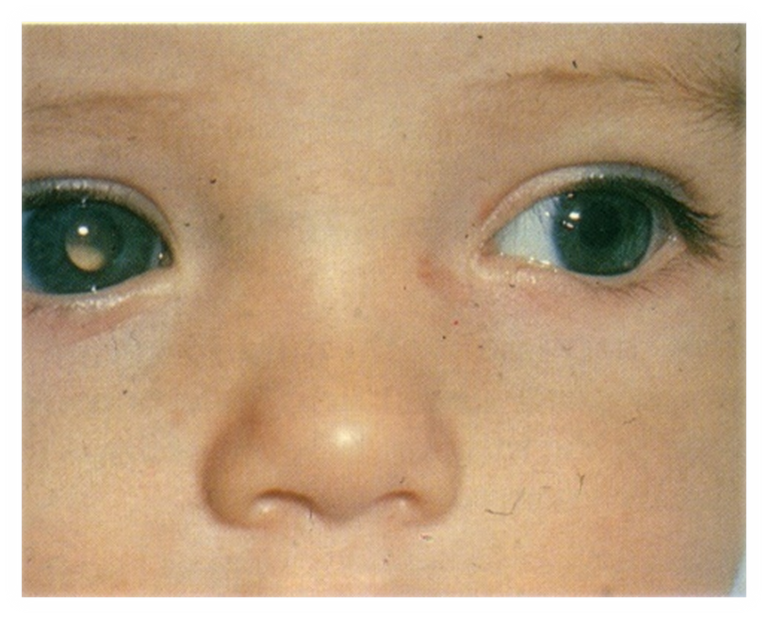 A: Leukocoria in the right eye.
Q: Mention 2 differential diagnoses.
A:
Congenital cataract
Retinoblastoma.
In the picture we had, there was red reflex in the left eye and leucokoria in right eye.
428 C2
Slide #14
3/11/2012
Q: What is the diagnosis?
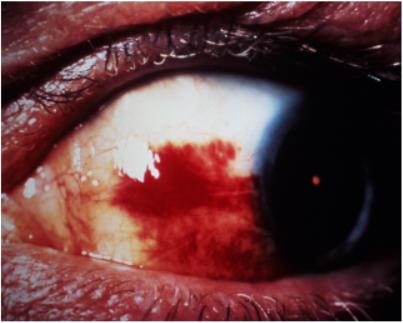 A: Subconjuctival Hemorrhage.
Q: Mention 2 causes of this condition.
A: 
Trauma.
Old age.
HTN.
428 C2
Slide #15
3/11/2012
Q: What is the sign?
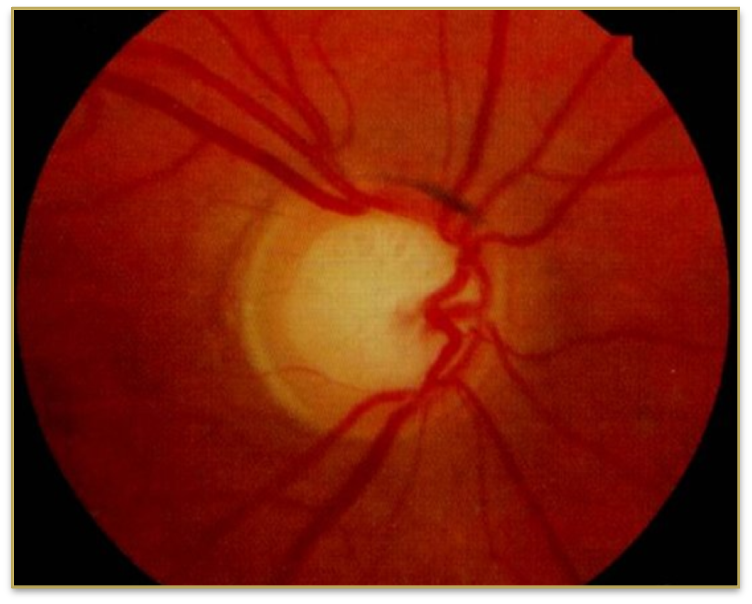 A: Increase cup to disc ratio
Q: . Mention 2 types of visual field defect is associated with this condition?
A: 
Nasal step
Arcuate scotoma
Peripheral visual field defect.
428 C2
Slide #16
3/11/2012
Q: What is the diagnosis/ causing organism?
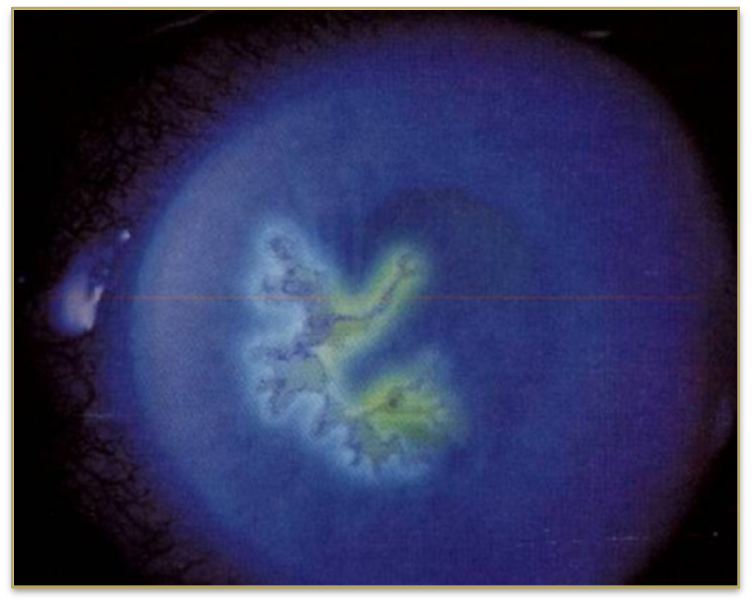 A: Herpetic keratitis. (Dendritic ulcer)
A: herpes simplex & herpes zoster
Q: What is the treatment?
A: Topical antiviral: trlfluridine, may consider systemic: Acyclovir
428 C2
Slide #17
3/11/2012
Q: What is the diagnosis?
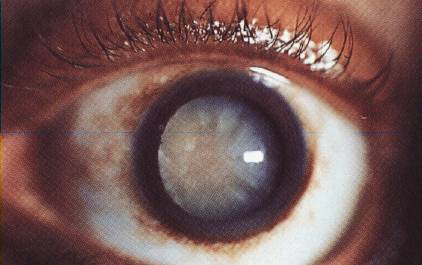 A: Senile cataract.
Q: Mention 2 postoperative complications for this condition.
A: 
Posterior Subcapsular Cataract
Endophthalmitis
hemorrhage.
Macular Edema
428 C2
Slide #18
3/11/2012
Q: What is the diagnosis?
A: Foreign body in the eye (cornea).
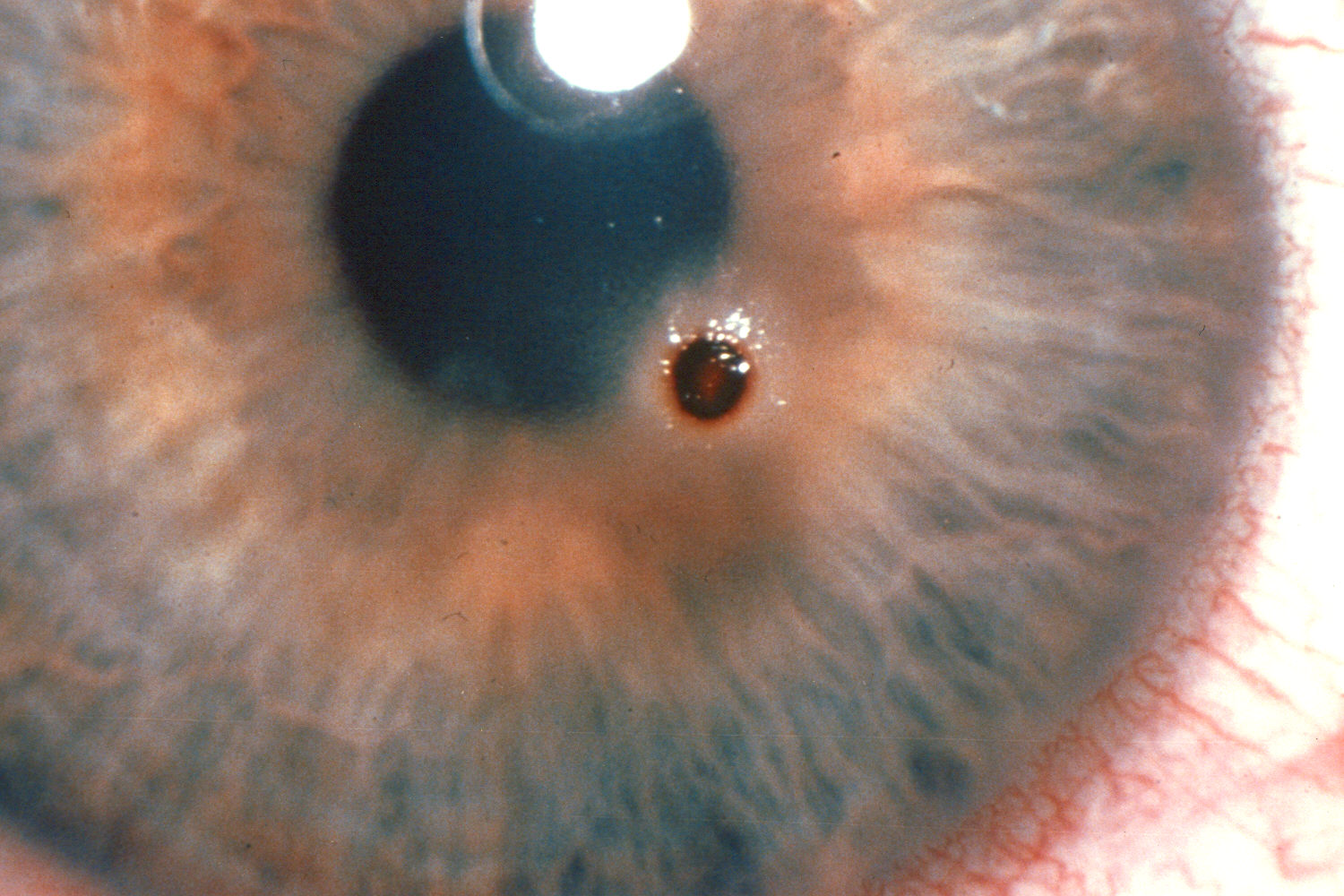 Q: What is your managment?
A:
Remove the foreign body under local anesthesia
Topical antibiotic. 
consider topical NSAID, cycloplegic.
428 C2
Slide #19
3/11/2012
Q: What is the refractive error?
A: Hyperopia.
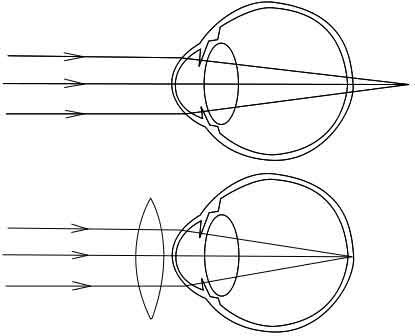 Q: If this error was without accommodation, when accommodation occur will it increase or decrease the error?
A: decrease.
428 C2
Slide #20
3/11/2012
Q: What is the diagnosis?
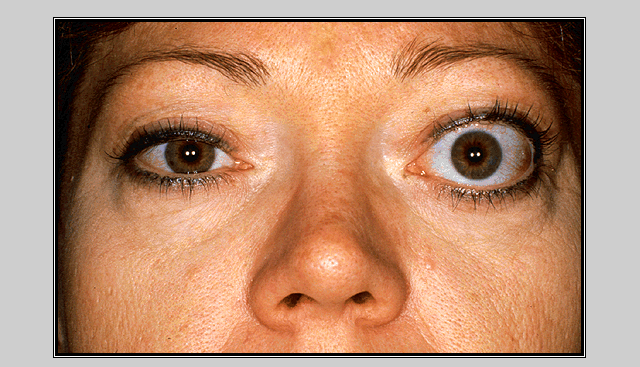 A: unilateral proptosis with lid retraction
Q: Is it active or inactive?
A: Inactive
428 C2
Slide #21
3/11/2012
Q: What is the diagnosis?
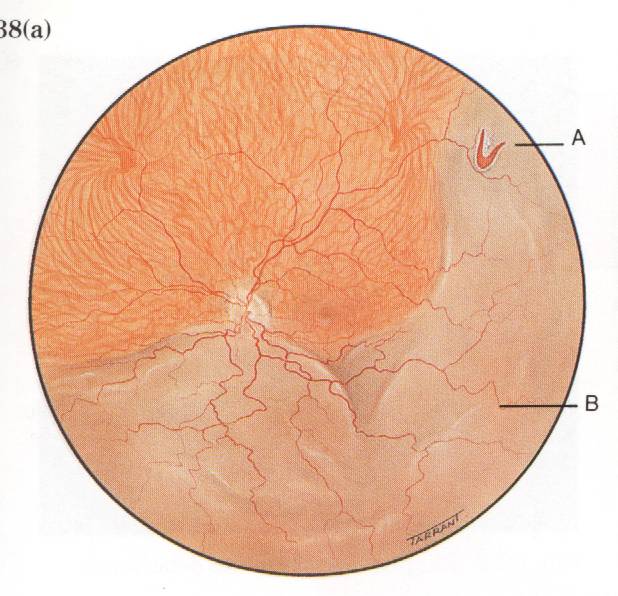 A: Retinal detachment (Rhegmatogenous type; mostly sub-temporal ”horse shoe sign”)
Q: What is the treatment?
A: Surgical: 
Scleral buckling
vitrectomy plus injection of silicone oil
Some wrote just surgical Tx, not sure if they’ll take it as a right answer though.
428 C2
Slide #22
3/11/2012
Q: What is the name of this procedure?
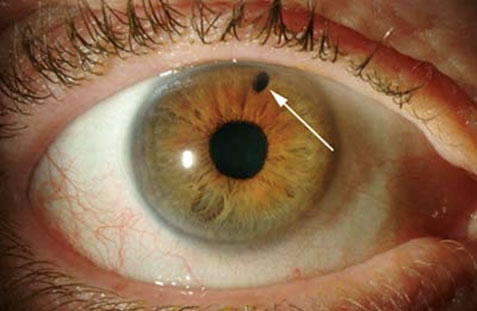 A: Laser Peripheral Iridotomy; yag laser.
Q: What is the indication for this procedure?
A: Angle Closure Glaucoma
428 C2
Slide #23
3/11/2012
Q: Identify 2.
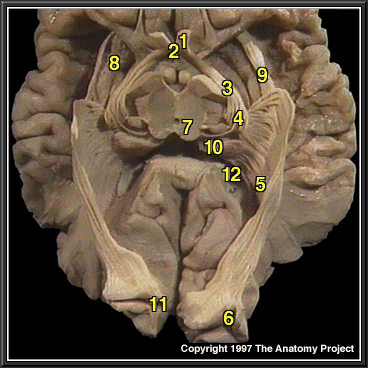 A: Optic chiasm.
Q: Identify 5.
A: Left Optic Radiation.
428 C2
Slide #24
3/11/2012
Q: What is the diagnosis?
A: Acute blephritis.
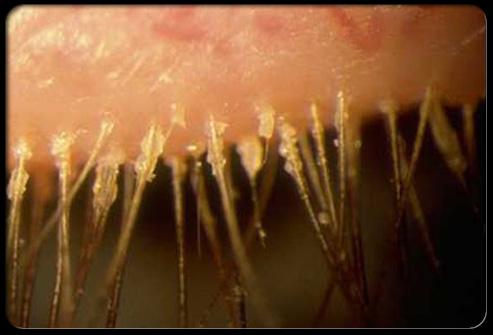 Q: what is your management?
A:
Lid hygiene.
Ointment antibiotic.
Worm compressors
428 C2
Slide #25
3/11/2012
Q: cant remember the Hx but it was very clear.
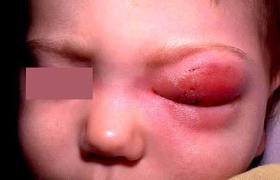 A: orbital cellulitis
Q: what are the CT findings suggestive of your diagnosis?
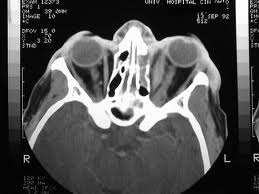 A:
Ethmoid sinus opacity
Subperiosteal abscess
Protrusion of the globe
Similar pictures plz note CT scan not for the same kid
428 C2
Slide #26
3/11/2012
Q: A boy came to the ER complain of red eye and tearing and Hx of  finger nail injury?
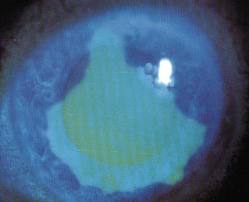 A: Corneal abrasion
Q: Management?
A: 
Topical antibiotic (drops or ointment),,
consider topical NSAID, cycloplegic,,
Patch: not sure if we can use it after nail! Infection!
Similar picture
428 C2
Slide #27
3/11/2012
Q: An old gentleman had a complicated cataract surgery, on the second postoperative day he presented with this picture: what is the most likely complication?
A: Endophthalmitis
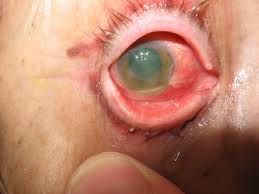 Q: How would you manage such a case?
A: Admission, start empirical Intra-vitreal antibiotics, culture to check the causative organism,, vitrectomy as a last resort,,
428 C2
Slide #28
3/11/2012
Q: This a picture of a patient who’s using eye drops to treat her condition “Glaucoma”, what is the Latin name of this side effect?
A: Heterochromia iridis (change in color of one iris= gets darker)
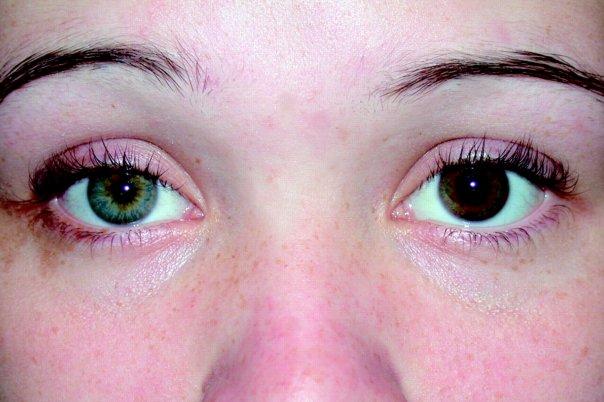 Q: Name another side effect cause by the same drug?
A:
Longer & darker Lashes
Periorbital Skin Hyperpigmentation 
Conjunctival hyperemia
They didn’t mention that its prostaglandin you should know from the side effect + glaucoma therapy,, 
Mechanism of action: increase uveoscleral outflow
*Not same pic but similar the effected eye is the left one
428 C2
Slide #29
3/11/2012
Q: A man came to the ER with a Hx of redness and pain in one eye for one day, from the picture, what is the most likely diagnosis?
A: Some answered corneal ulcer complicated by bacterial conjunctivitis, most likely psuedomonas ‘since less than 24h’
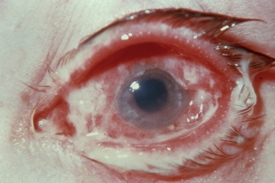 Q: How would you manage such a case?
A:
Take off the contact lenses if he’s using them
Topical broad spectrum antibiotics
Cycloplegics 
Topical analgesic NSAID’s
Not sure of the answer
428 C2
Slide #30
3/11/2012
Q: This patient came to
A:
Q: how would you manage her?
A:
428 C2